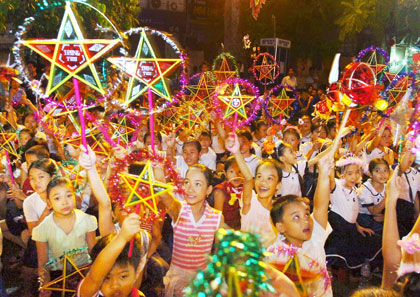 Mẹ Tâm rất bận  nhưng vẫn sắm cho Tâm một mâm cỗ nhỏ:  một quả bưởi có khía thành tám cánh hoa, mỗi cánh hoa cài một quả ổi chín,  để bên cạnh một nải chuối ngự và bó mía tím.
Hà cũng biết là bạn thích  nên thỉnh thoảng lại đưa cho Tâm cầm một lúc.  Có lúc cả hai cùng cầm chung cái đèn,  reo:   “Tùng tùng tùng, dinh dinh!...”
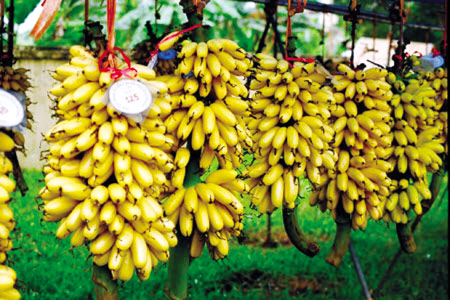 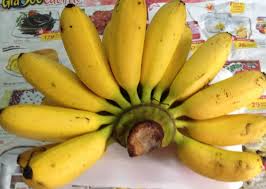 Chuối ngự: chuối quả nhỏ, khi chín, ruột màu vàng, rất thơm, ngày xưa thường dùng để dâng vua.
Nội dung:Trẻ em Việt Nam rất thích cỗ Trung thu và đêm hội rước đèn. Trong cuộc vui ngày tết Trung thu, các em thêm yêu quý, gắn bó với  nhau.